Муниципальное дошкольное образовательное бюджетное учреждение «Детский сад № 8 общеразвивающего вида с приоритетным осуществлением познавательно-речевого развития детей города Шимановска»
Перелётные птицы
Автор: Книга Наталья  Владимировна 
воспитатель первой 
квалификационной
категории
Возвращаются певцы
От полуденных лучей
Побежал с горы ручей.
И подснежник маленький
Вырос на проталинке.
  
Возвращаются скворцы – 
Работяги и певцы,
Воробьи у лужицы
Шумной стайкой кружатся.
  
И малиновка и дрозд
Занялись устройством гнезд:
Носят, носят в домики
Птицы по соломинке.
Грач
Всех прилетных птиц черней,
Чистит землю от червей.
Вдоль по пашням мчится вскачь.
А зовется птица грач.
СКВОРЕЦ
В.Шевчук
У нас в саду жилец-
Бойкий маленький  Скворец.
 Тихий сад повеселел
От того, что  он запел.
С солнцем скворушка встает,
Ест жучков, росинки пьет.
Сдвинув шапку на бекрень,
Распевает целый день.
жаворонок
Высоко за облаками
Разливается свирель-
Это жаворонок звонкий 
Нам принес весенний день.
Иволга
Рано-рано на рассвете
Средь листвы затрепещит,
То споет на зависть флейте,
То, как кошка, зашипит.
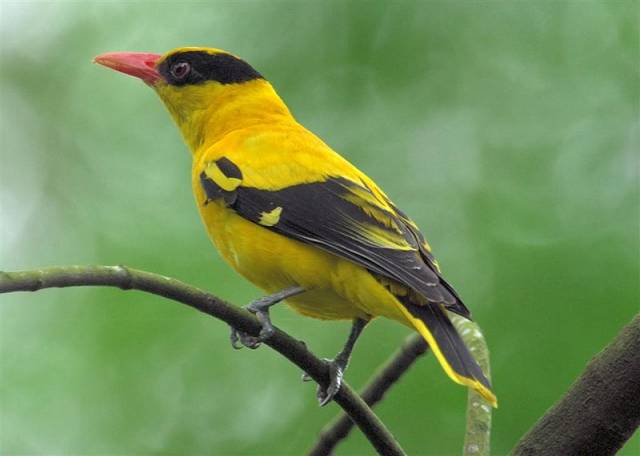 кукушка
Гнездо не строит никогда,
Соседкам яйца оставляет
И о птенцах не вспоминает.
стрижи
Они на ласточек похожи,А в небе очень даже схожи.Я правду говорю, скажи!Есть – ласточки, а есть - стрижи
Ласточка городская
Милая певунья,
Ласточка родная,
К нам домой вернулась
Из чужого края.
Под окошком вьется
С песенкой живою:
«Я весну и солнце
Принесла с собою…»
зимородок
Ты лети – я тебя отпускаю.Небо – манит,Я сам это знаю.Только помни –Взлетишь слишком скоро -испугает тебя в выси холоди скует два крыла за спиноюсиней краскою иль голубою.Ты снижать высоту тогда станешь -Красным блеском огнище поманит.Ты, не зная огонь, увлечешься,Головешкою обожжешься.И теперь уже след ярко алыйНа груди твоей будет усталой.Но тогда не забудь,Что летал ты,Что любил ты,И что страдал ты.И огонь принеси мне свой в лапкахЗимородок мой,Божья птаха…
Аист
На вершине вяза,
Над сухим гнездом.
Аист долговязый
Сторожит свой дом.
А в гнезде супруга
С тройкою птенцов...
Журавли
Журавлики-журавли,
Вы куда свой путь вели?
Где летали?
«Мы в чужих небесах,
Мы в чудесных лесах
Побывали».
  
Расскажите, журавли,
Как на том краю земли
Зимовали.
«Мы в далекой стране,
По родной стороне
Тосковали».
  
(П.Воронько)
Сокол
В небесах засияло солнце, 
На душе стало так тепло. 
И, казалось, парящий Сокол 
Мне свое протянул крыло.
Соловей
На холме, сквозь зеленой рощи, При блеске светлого ручья, Под кровом тихой майской ночи Вдали я слышу соловья.
Чибис
У дороги чибис,
У дороги чибис.
Он кричит, волнуется, чудак:
«Ах, скажите чьи вы?
Ах, скажите чьи вы,
И зачем, зачем
Идёте вы сюда?»
Певчий дрозд
Видишь, смотрят из гнездаДва молоденьких дрозда.Клюв покажет первый дрозд,А второй покажет хвост.
Калибре
Иволга
соловей
Аист
Певчий дрозд
Малиновка
Пеночка
Ласточки
Жаворонок
Мухоловка
Чижик
Утки
Гуси
Лебедь                   Утки
Серая цапля         Кулик
Лысуха                  Трясогузка
Зяблик
Удод